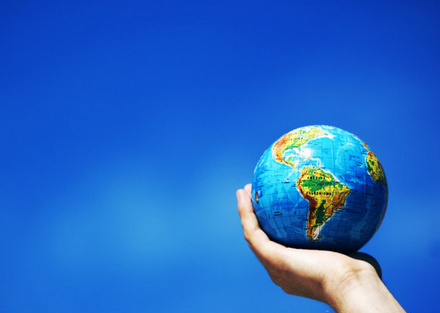 КЛИМАТООБРАЗУЮЩИЕ ФАКТОРЫ.
КЛИМАТ.
6 класс
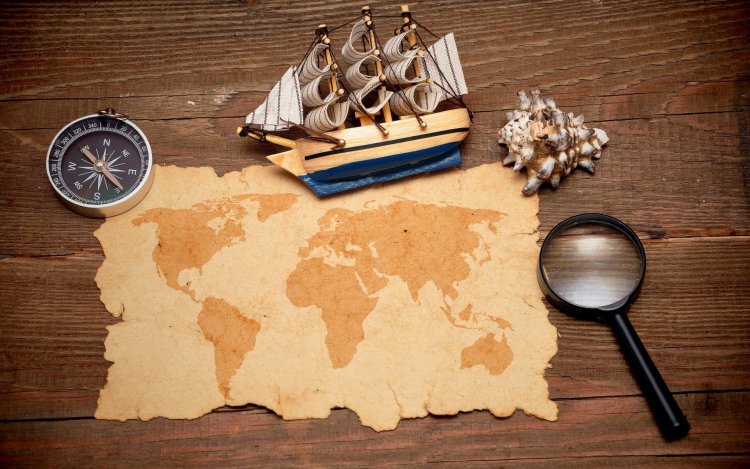 Климат – 
это многолетний режим погоды, характерный для данной местности.
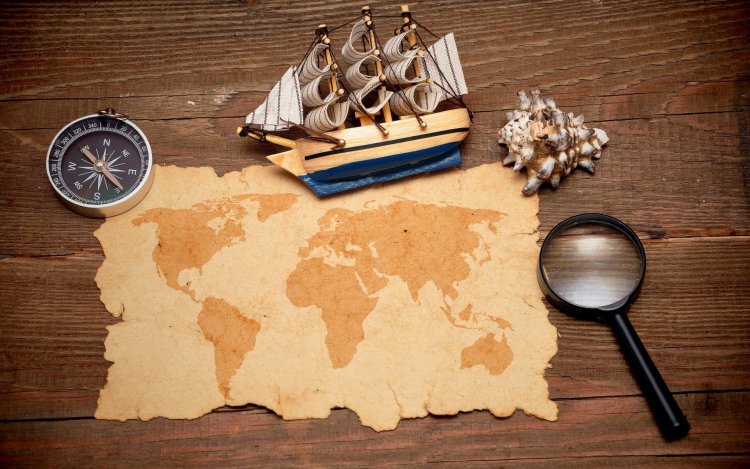 Климатообразующие факторы - 
     природные условия,
     влияющие на климат
     определённой территории.
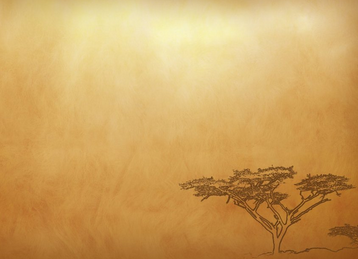 Климатообразующие факторы
ОСНОВНЫЕ
ВТОРОСТИПЕННЫЕ
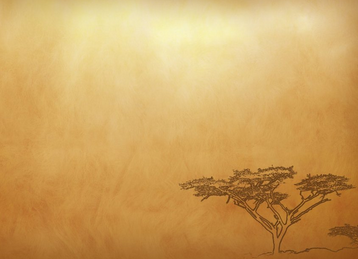 Начнём с солнечной энергии, которая является основным источником жизни на Земле и приводит в движение «механизмы» погоды.
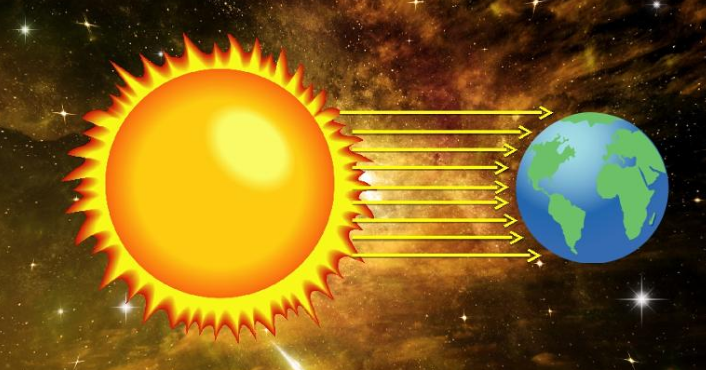 Солнечная энергия (радиация) — 
это количество тепловой и световой энергии, поступающей на Землю от Солнца.
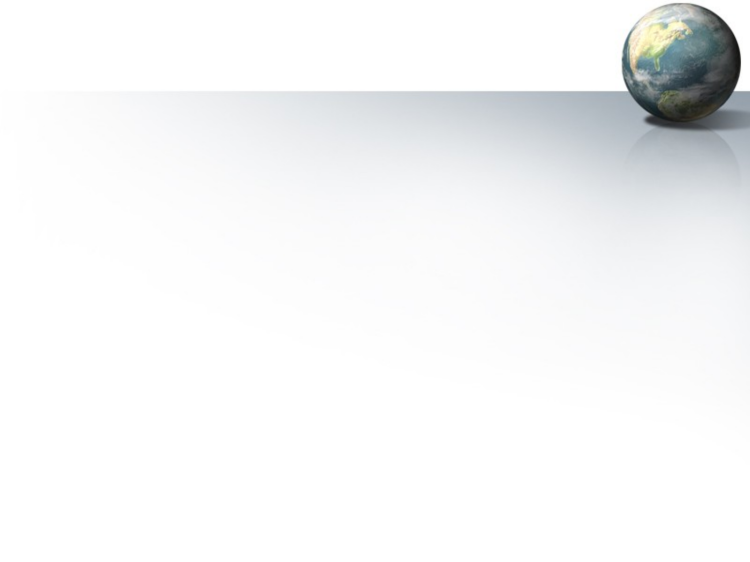 Географическая широта
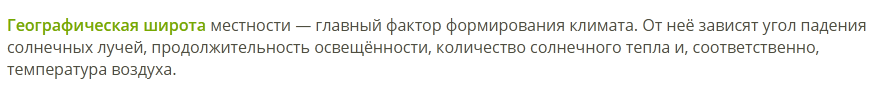 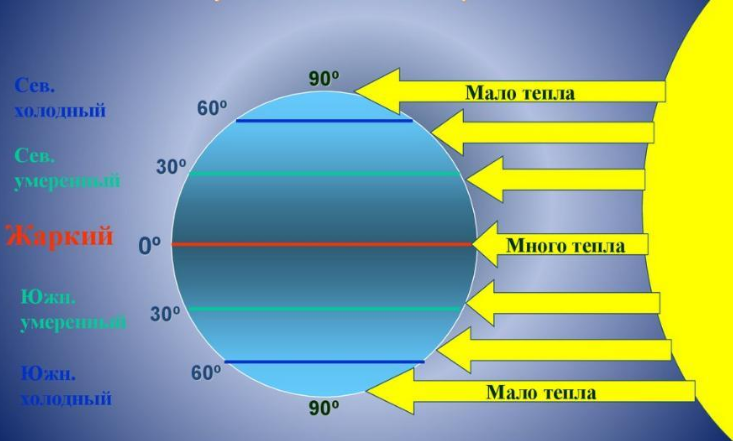 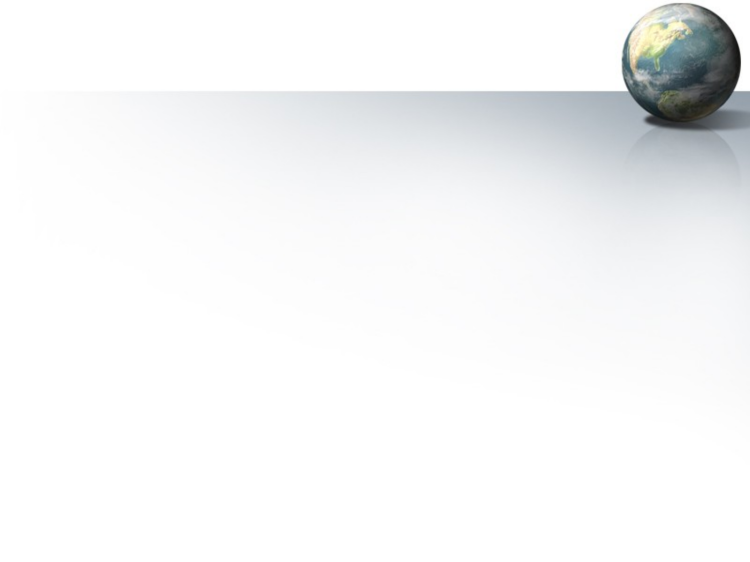 Географическая широта
Чем ближе к экватору, тем больше угол падения солнечных лучей, тем сильнее нагревается земная поверхность и выше температура приземного слоя атмосферы.
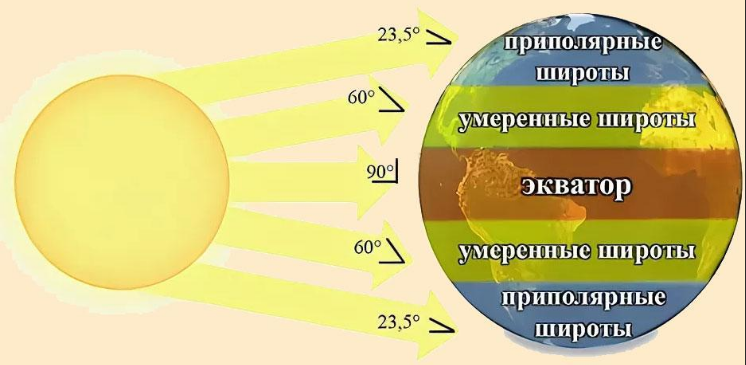 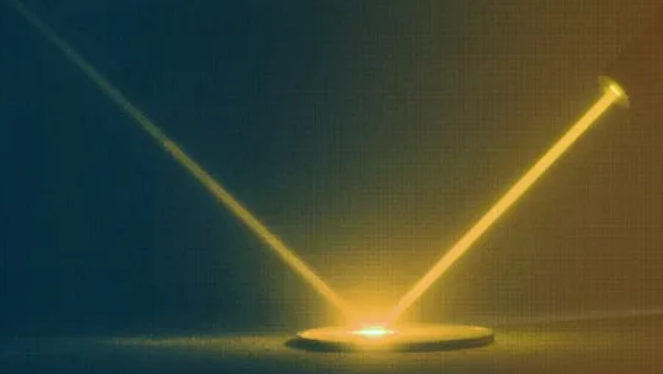 Чем больше географическая широта, тем меньше тепла поступает на поверхность Земли.
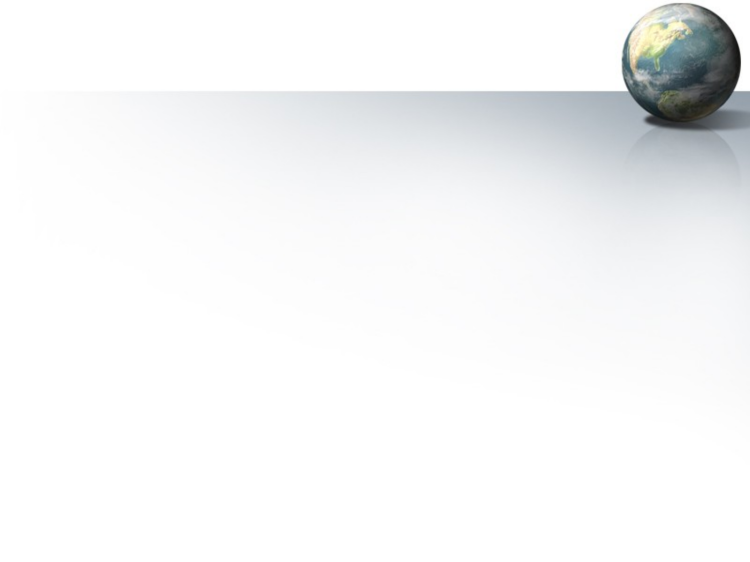 Циркуляция атмосферы
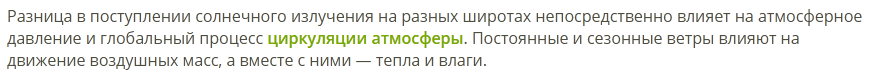 Циркуляция атмосферы — совокупность воздушных
                                                    течений над земной поверхностью.
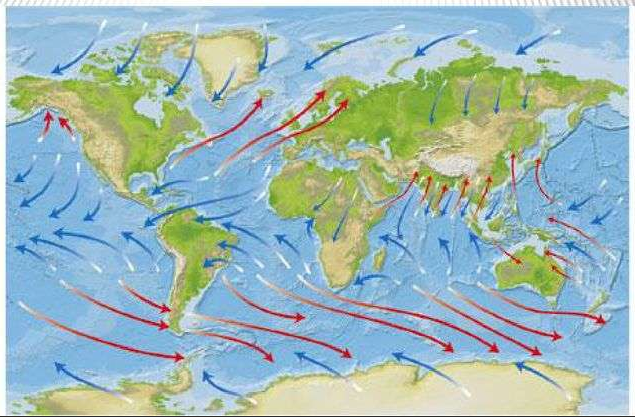 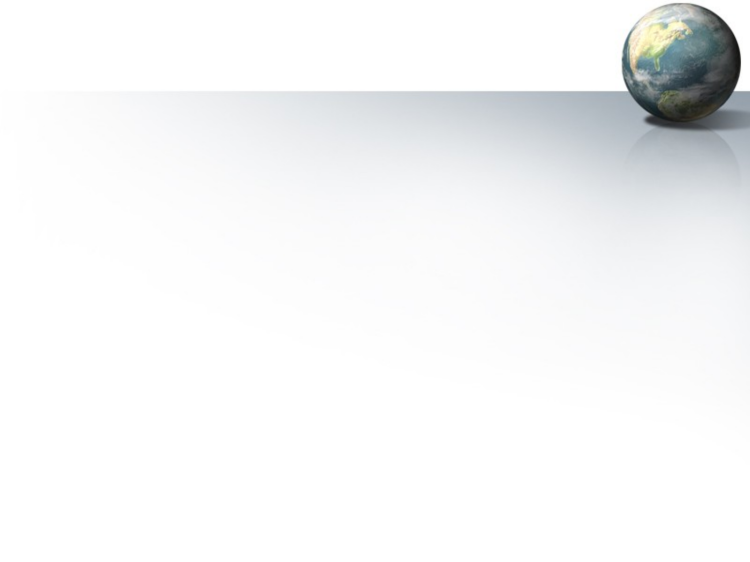 Циркуляция атмосферы
В наиболее прогреваемых местах нагретый воздух имеет меньшую плотность и поднимается вверх, холодный  воздух, увеличивая с вою плотность – опускается вниз.
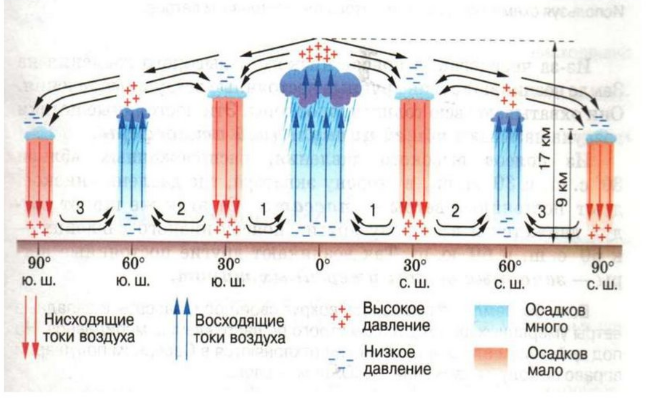 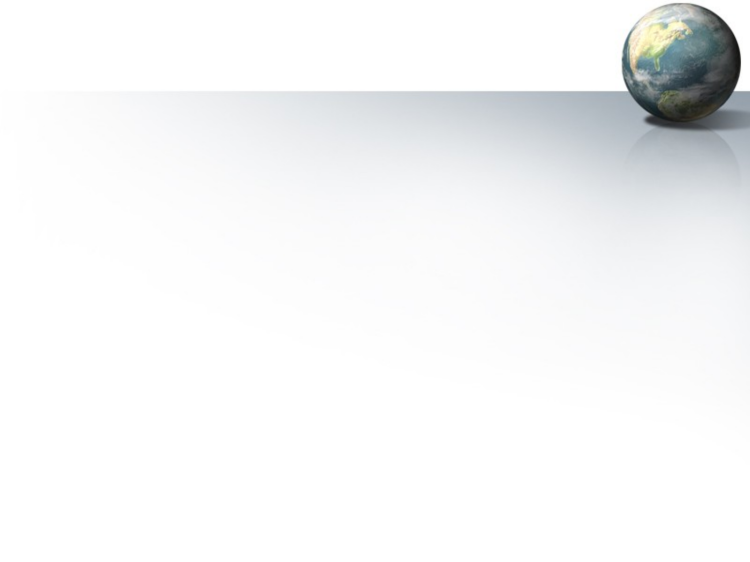 Влияние подстилающей поверхности
На формирование климата влияют различные особенности земной поверхности, ее неоднородность.
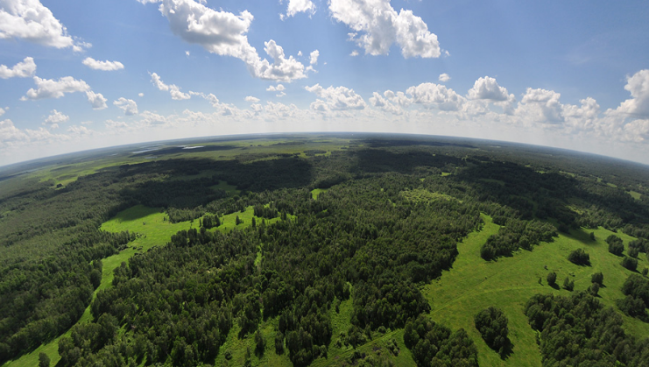 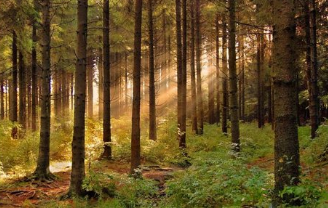 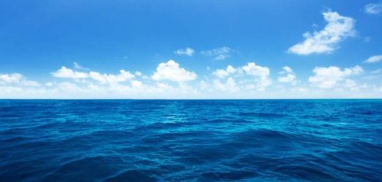 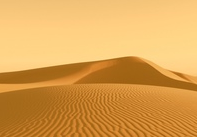 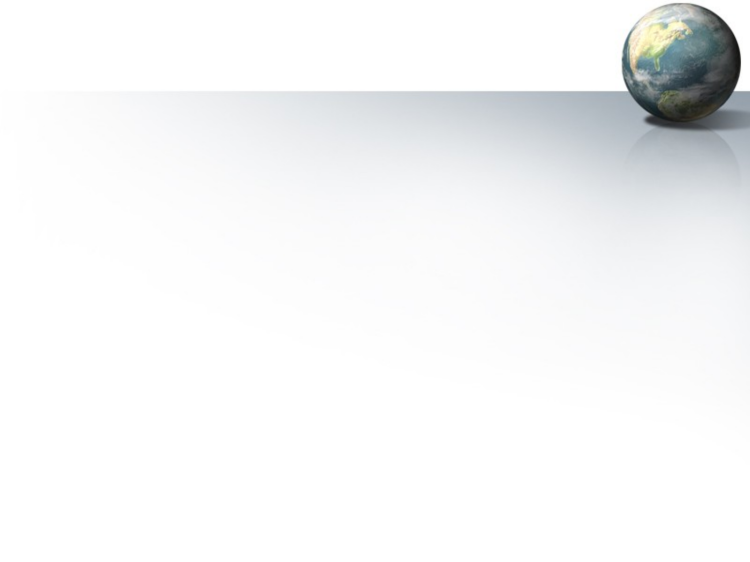 Влияние подстилающей поверхности
Характер подстилающей поверхности влияет на величину отражения и поглощения энергии, которую несут солнечные лучи.
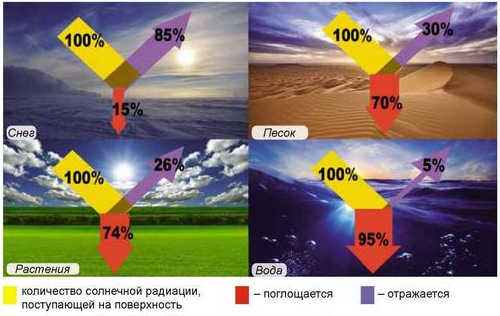 Способность отражать солнечную энергию называется альбедо.
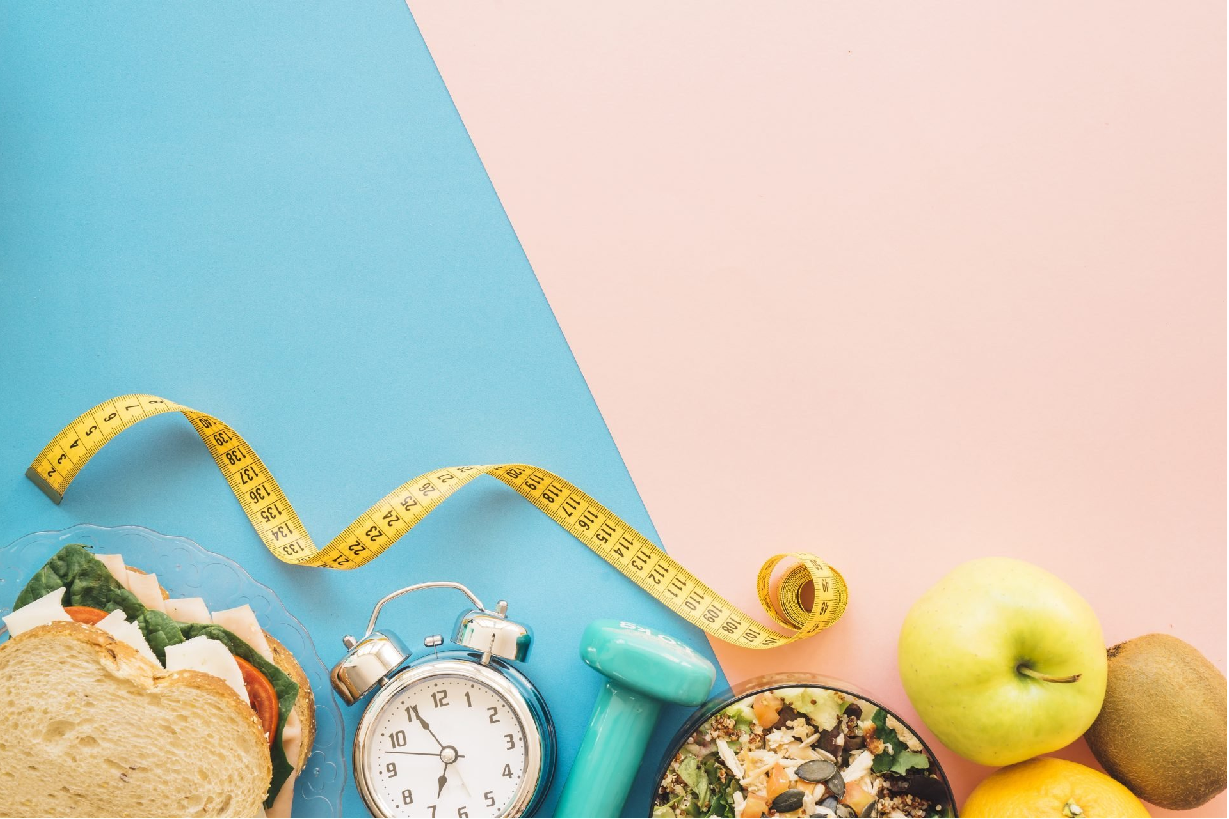 Упражнение “Большие глаза”

— сидя. 
Крепко зажмурить глаза на 4 сек., 
а затем открыть глаза 4 сек., 
повторить 8 раз. 

Данное упражнение укрепляет мышцы век. Способствует кровообращению и расслаблению мышц глаз.
Упражнение “Шторки”

— сидя. 
Быстро моргать в течении 1 минут.

Снимает усталость глаз и способствует улучшению кровообращения.
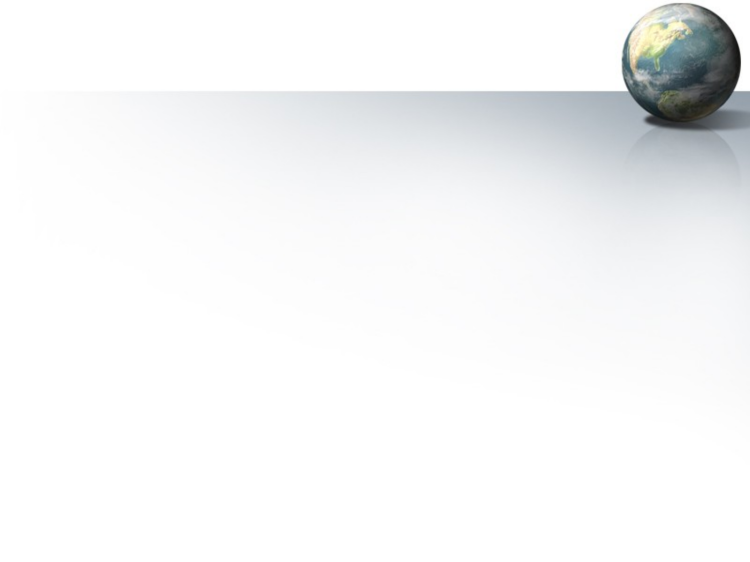 Особенности рельефа
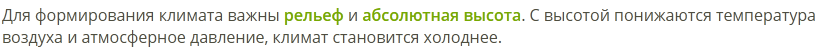 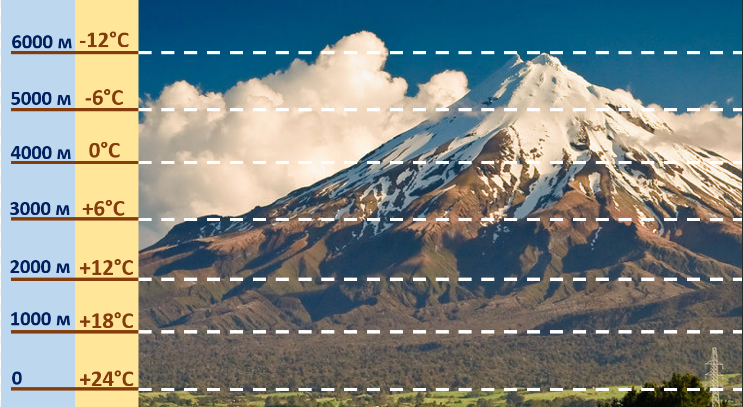 Мы знаем, что в горах температура с высотой уменьшается приблизительно на 6 ° С на каждый километр.
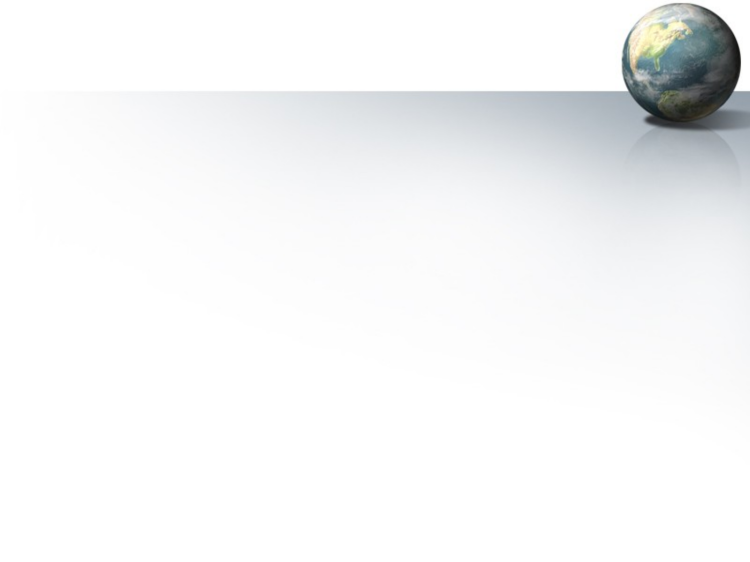 Особенности рельефа
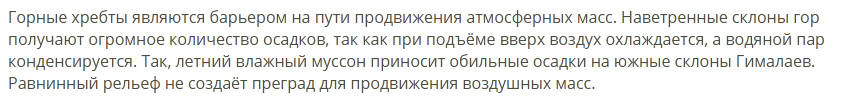 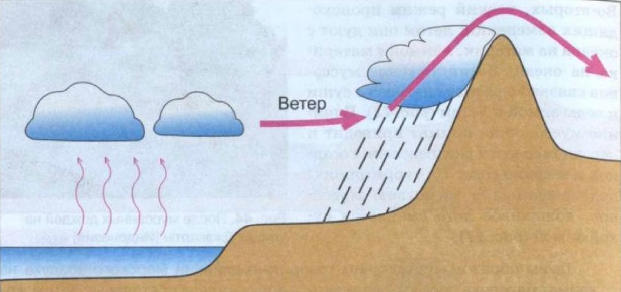 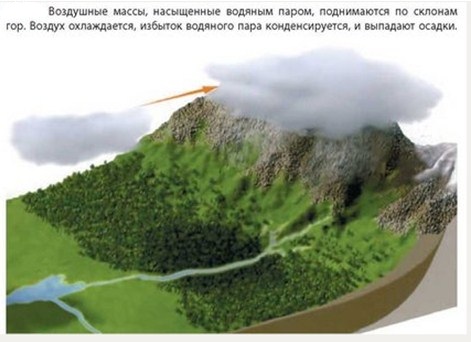 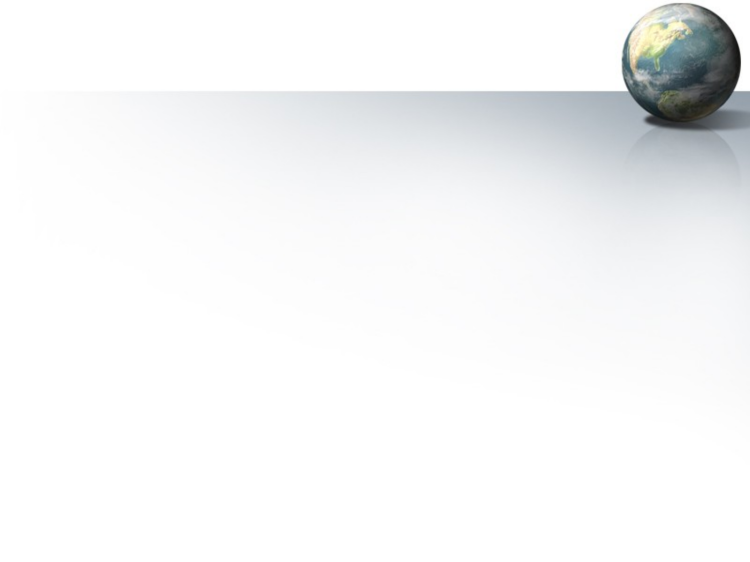 Океанические течения
Океанические течения формируют климат на планете, распределяя тепло и холод, влагу и засуху. Если бы в океанах не было течений, на Земле не существовало бы умеренных климатических зон, северные районы Европы оказались покрыты вечными снегами, а саванны Африки и тропические леса Южной Америки превратились в выжженные солнцем пустыни.
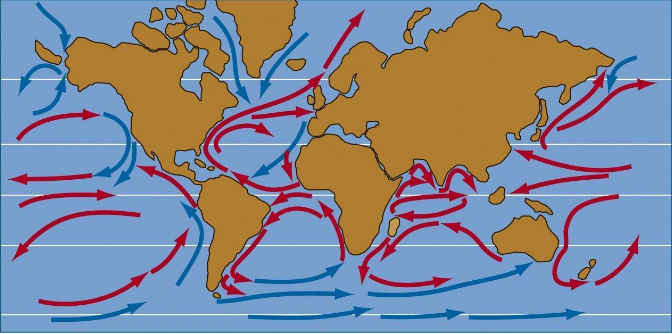 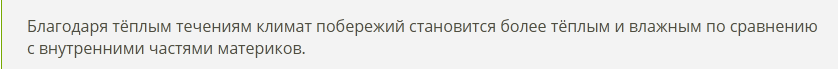 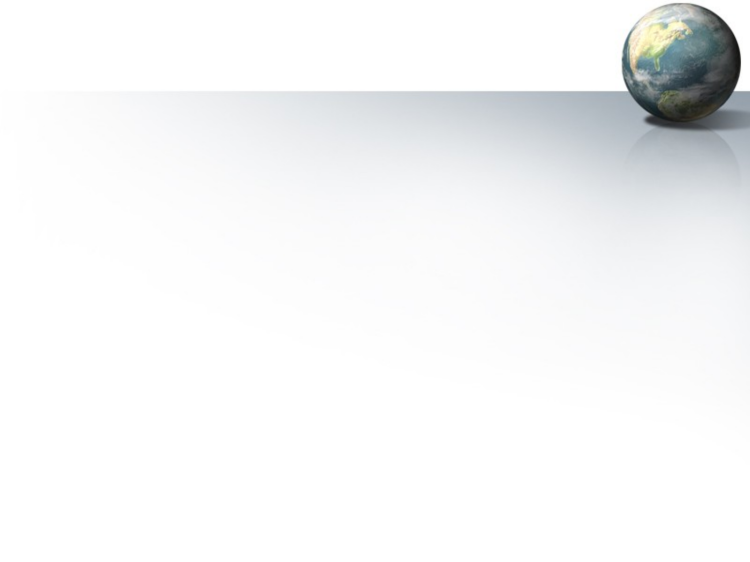 Океанические течения
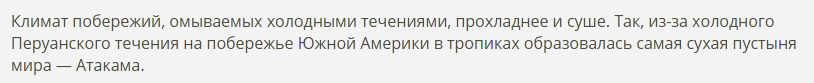 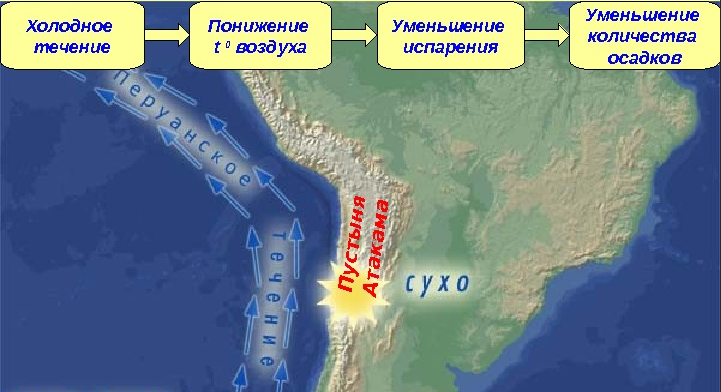 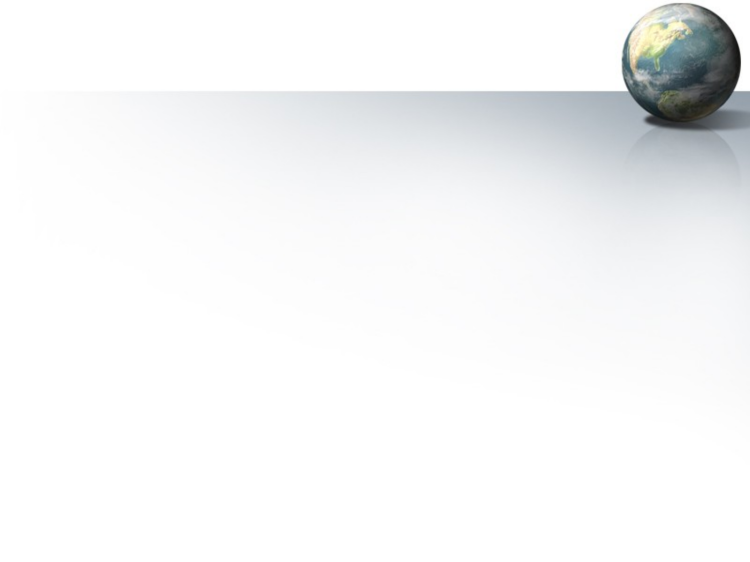 Близость морей и океанов
На климат большое влияние оказывает удаленность от морей и океанов.
Вода обладает огромной теплоемкостью, поэтому в летние месяцы она охлаждает прибрежные районы, а в зимние согревает их.
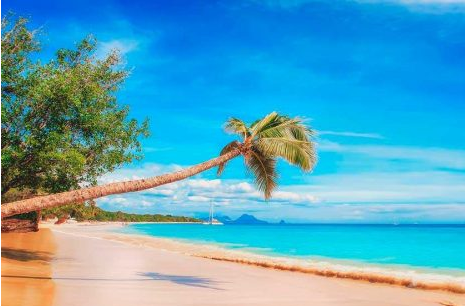 Из-за разного количества испарений над океаном формируется влажный морской климат, а над сушей — сухой и резкий континентальный.
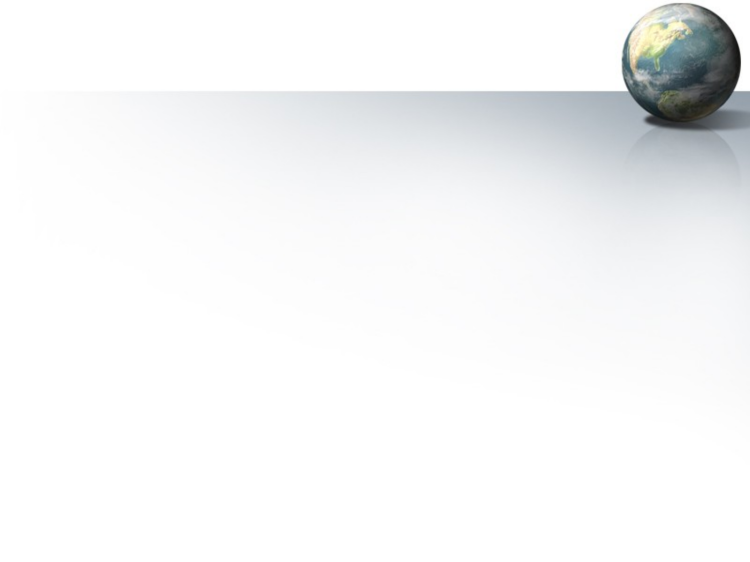 Деятельность человека
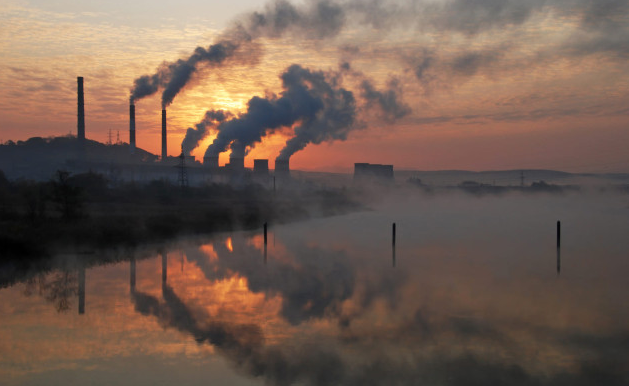 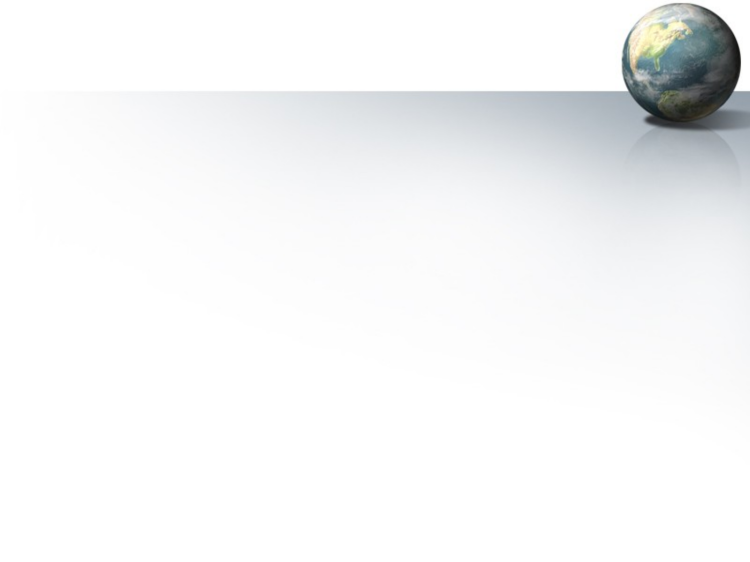 Деятельность человека
Города - острова тепла.Города – это своеобразные горячие экологические точки нашей планеты. Причём слово «горячие» здесь можно понимать буквально: выбросы различных веществ от предприятий и автотранспорта из-за плотной застройки «застаиваются» в приземном слое атмосферы над городом, создавая эффект парника и повышая температуру воздуха в городской черте на несколько градусов по сравнению с прилегающей территорией. Поэтому учёные называют города островами тепла.
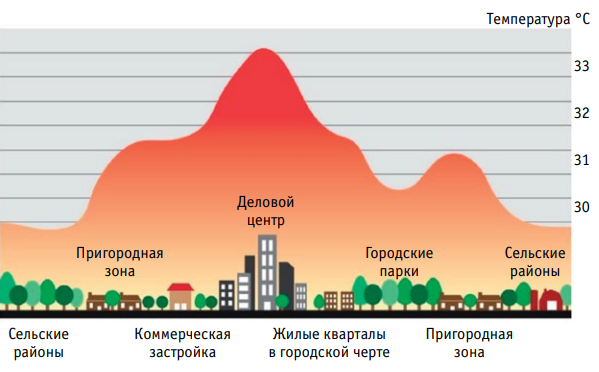 КЛИМАТООБРАЗУЮЩИЕ ФАКТОРЫ
6 класс